Generalized problem of thermoelasticity GNIII
Student:
Е. S. Kosyanenko
Saint-Petersburg 2014
1
Introduction
, h – heat flux,     - thermal conductivity,   - temperature.
LS theory: was obtained hyperbolic equation of extending the heat, based on the new law of heat conduction:
GL theory is characterized in that heat flux vector in a thermoelastic body h is depends on the rate of change of the absolute temperature θ and temperature gradient:
GN theory combines the properties of both classical thermoelastisity  and non-dissipative thermoelasticity. It was formulated in 3 different versions of the thermodynamic: GNI, GNII, GNIII.
GNIII is characterized by that the heat flux vector is linearly depends on the temperature gradient and   gradient of the thermacy:
2
Complete system of relations of GNIII-theory
Λ – thermal conductivity rate , ϑ – thermacy, ρ – density of medium, u – displacement vector, ψ – density of Helmholtz free energy(per unit volume), s – entropy density, ξ – internal entropy production (ξ≥0), σ – heat transfer coefficient, θenv – environment temperature.
3
Linear coupled equations of motion and heat conduction
4
Solution
, λ – wave vector
5
Results of calculations
6
Plots
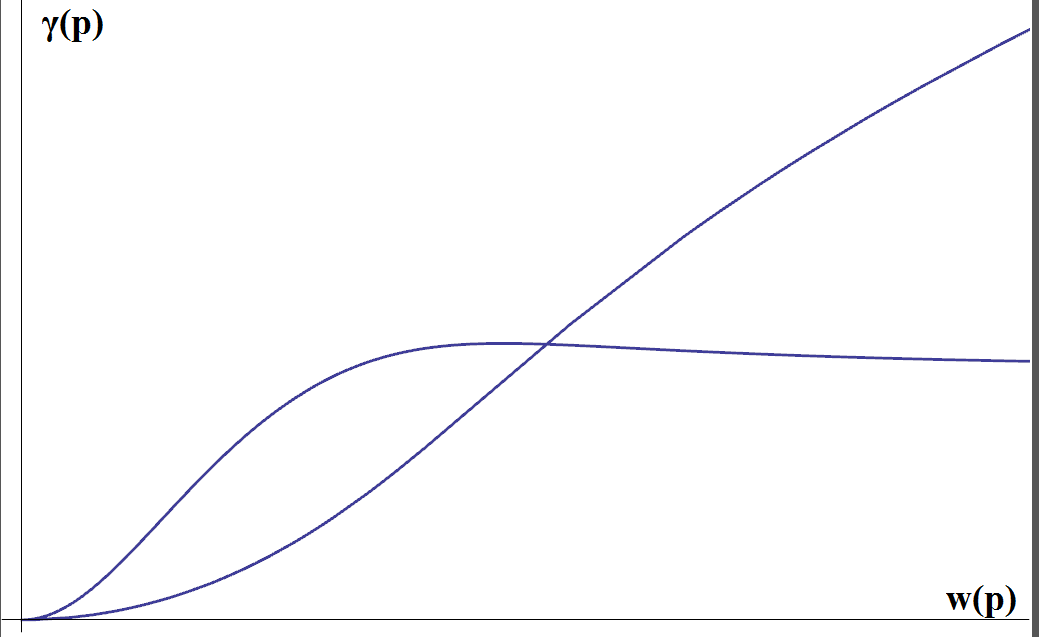 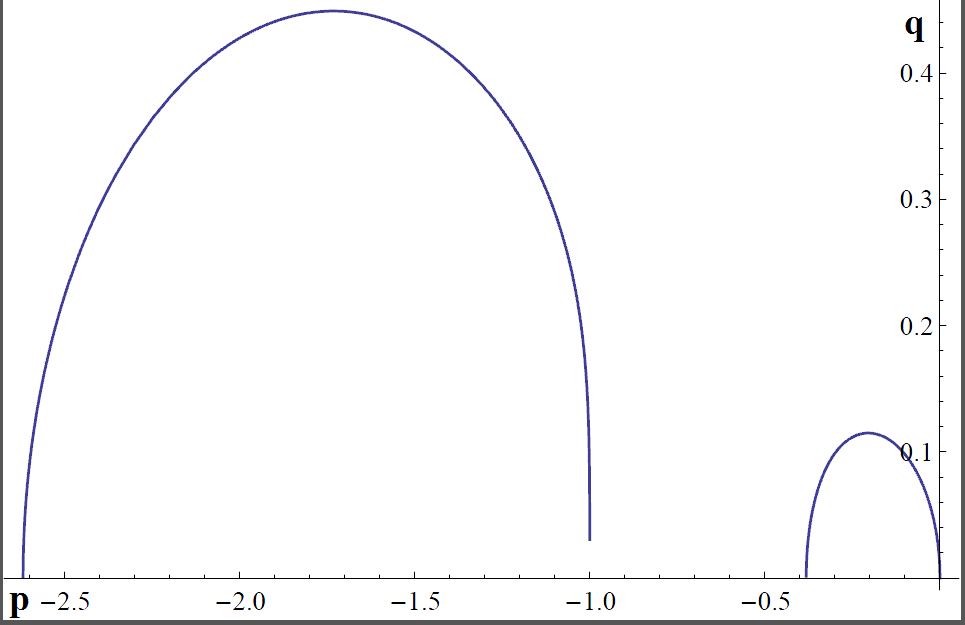 Pic. 2. Plot γ(w)
Pic. 1. Plot q(p)
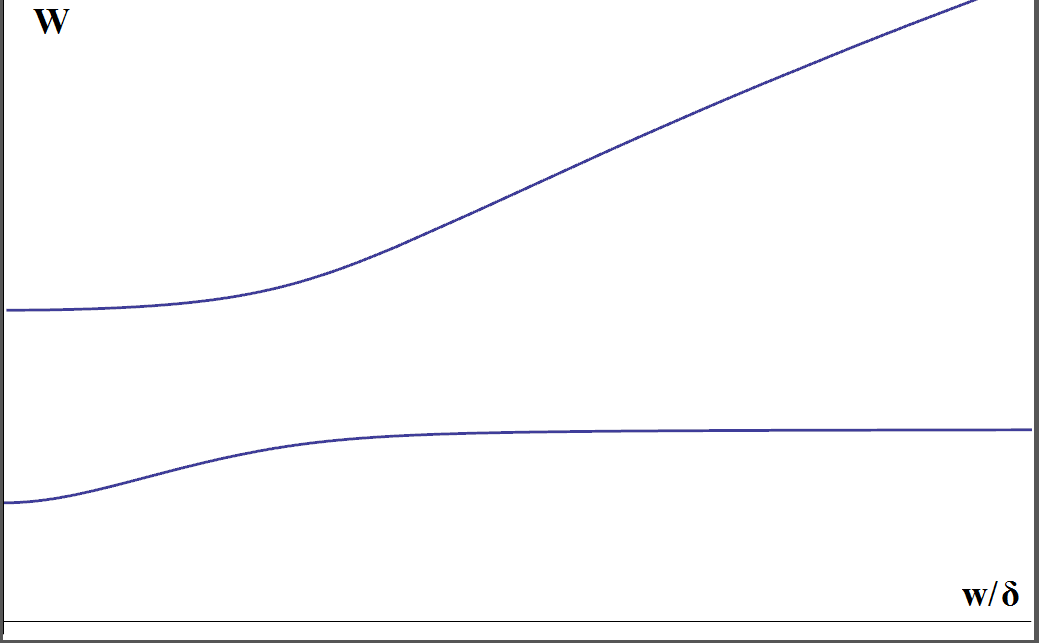 Pic. 3. Plot w(w/δ)
7
Conclusion   1.    Studying GNIII-theory.   2.  Formulation of the problem.   3. Dimensionless of the equations.    4. Parameterization of the system of equations.   5. Results of calculation is close system of equations.   6. Obtaining plots.
8
Thank you for attention
9